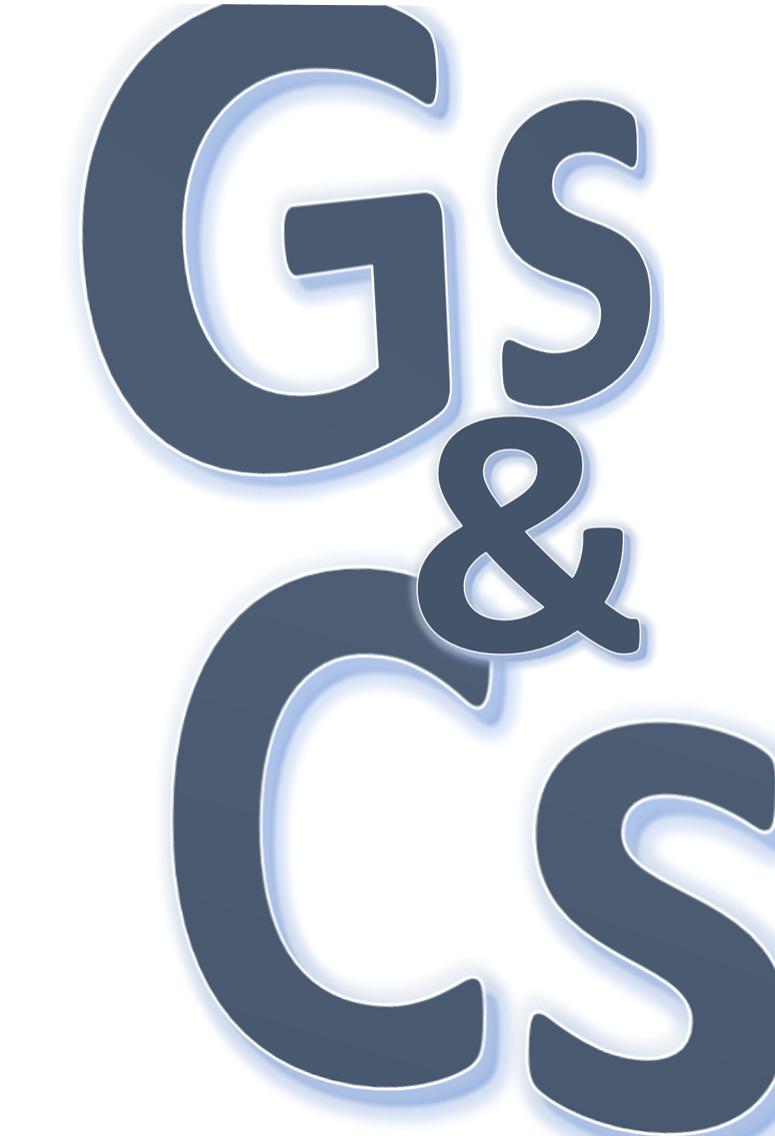 Introduction to Grants and Contributions 


Health Canada
January 2021
1
Grants and Contributions       An Overview
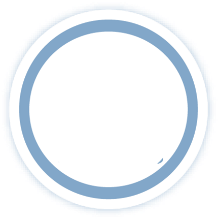 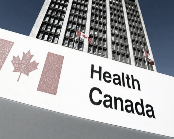 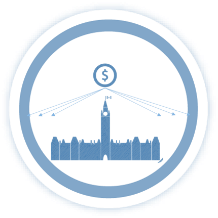 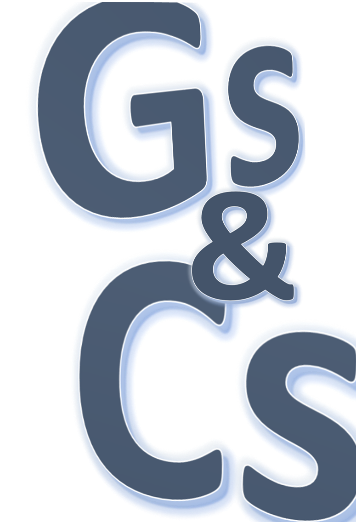 Transfer Payments
What is a Transfer Payment?
Why Transfer Payments?
Grants
Contributions
Where does the money come from?
G&C Parameters
Policy on Transfer Payments
Directive on Transfer Payments
Program Terms and Conditions
Financial Administrations Act
G&C Program Lifecycle
Program Design
Receipt/Assessment of Funding Requests
Funding Decision and Agreement 
Funding Agreement Administration
Assessment of Program Outcomes 

Gs&Cs at Health Canada
Landscape 
Roles and Responsibilities 
Key Players
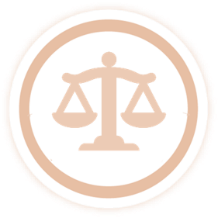 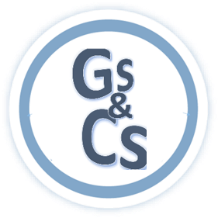 [Speaker Notes: The objective of this presentation is to provide an overview of the grants and contributions legal and operational framework. By the end of this presentation you should understand:
What a transfer payment is;
The difference between a grant and a contribution;
How the money makes its way into the department’s budget;
The legal parameters surrounding the management of grants and contributions and how Treasury Board Secretariat expects government departments to manage them; 
The 5 key stages of a Transfer Payment Program;
The grant and contribution landscape at Health Canada; and
The different roles and responsibilities in the department, including what is expected of Project Officers/Analysts and from funding recipients.]
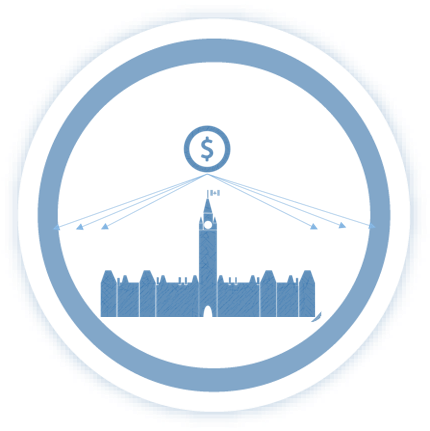 Transfer Payments
What is a Transfer Payment

Grants and contributions are part of a category of federal expenditures called “transfer payments”.

Transfer payments are monetary payments or transfers of goods, services or assets, from the federal government to individuals and to organizations of various types, including businesses or other governments. The federal government does not receive goods or services in return.
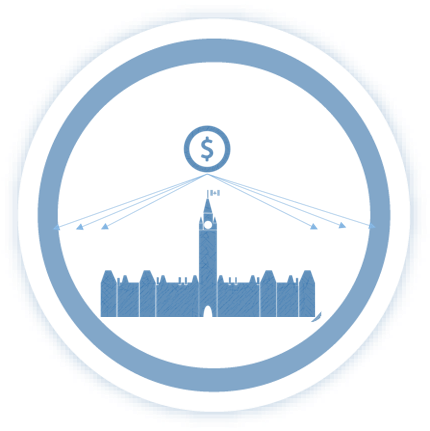 [Speaker Notes: What a Transfer Payment is NOT, is a contract. This is a very important distinction.

When the government is giving out transfer payments, it is NOT getting anything in return. Only the Canadian population benefits. 

A contract on the other hand, is an agreement between the government and an outside party to purchase goods or services for the government’s benefit. 

Example of a Contract:
- I need someone to renovate my kitchen. I will get to dictate all the parameters, like the style, the colours, the budget, etc., and I will be the one who will directly benefit in the end.

Example of a Transfer Payment:
- My doorbell rings. A child wants me to donate money. My neighbourhood’s policy is to donate to kids for sporting activities. This child is collecting money for a hockey tournament in Toronto, so this matches the neighbourhood’s policy. Now I can either fund him, or not. Those are my only choices. I can’t tell him to take up music instead cause I would prefer supporting the arts. I don’t get to set different parameters for my benefit. I have to respect the neighbourhood’s policy, which was developed to address a need in the community.]
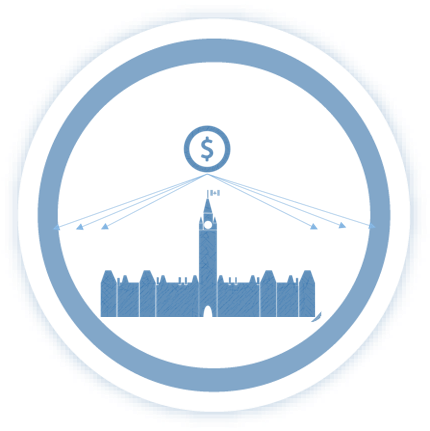 Why Transfer Payments?
Transfer Payments
Why Transfer Payments?

Transfer payments are a key instrument in furthering the government’s broad policy objectives. They represent one third of all discretionary spending. Transfer payments are:

managed with integrity, transparency and accountability in a manner that is sensitive to risks; 
citizen- and recipient-focused; and 
designed and delivered to address government priorities in achieving results for Canadians.
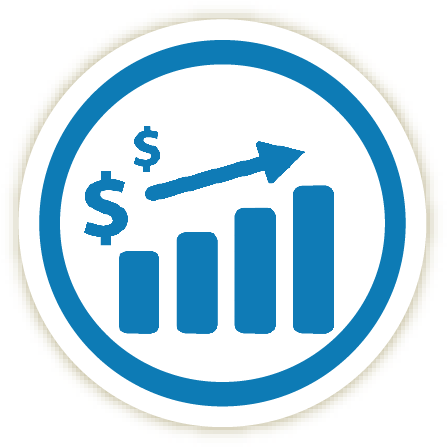 4
[Speaker Notes: Discretionary, meaning non-essential spending.

In a nutshell, transfer payments are an effective way for the government to distribute money to those in need.]
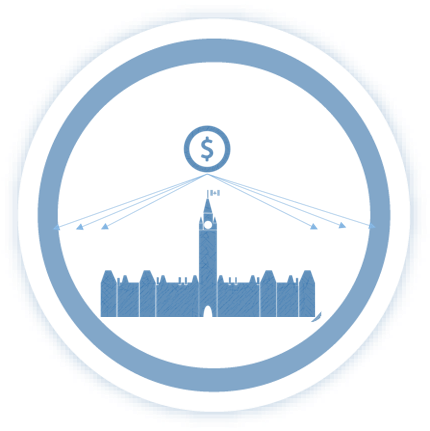 Transfer Payments
Grants
Grants are unconditional transfer payments. This means that if an individual or organization meets the eligibility criteria for a grant, the appropriate payment can be made without requiring the recipient to meet any other conditions. A grant recipient must provide proof of continued eligibility for a multi-year grant and may be required to report on results achieved.
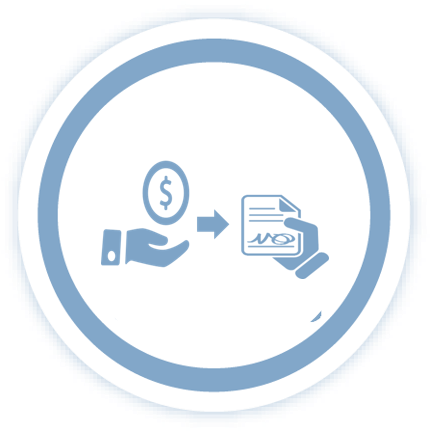 5
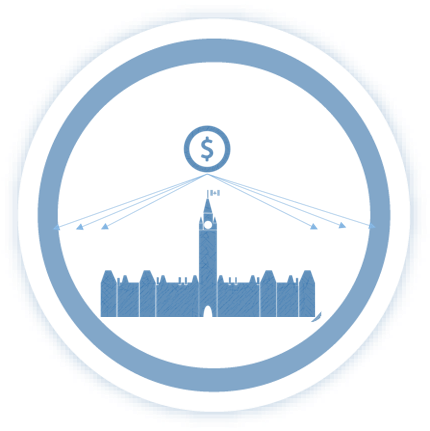 Transfer Payments
Contributions
Contributions are transfer payments that are subject to performance conditions specified in a contribution agreement. The recipient must continue to show that these performance conditions are being met in order to be reimbursed for specific costs over the life of the agreement. The government can audit the recipients' use of contributions.
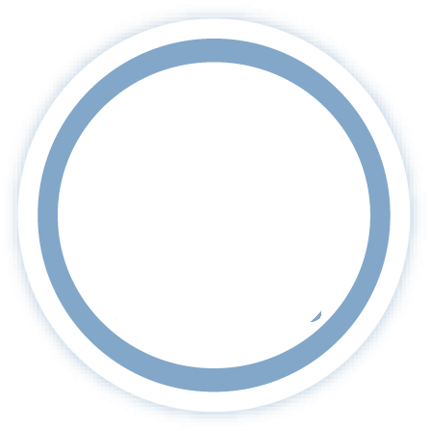 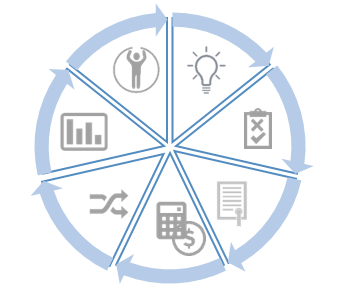 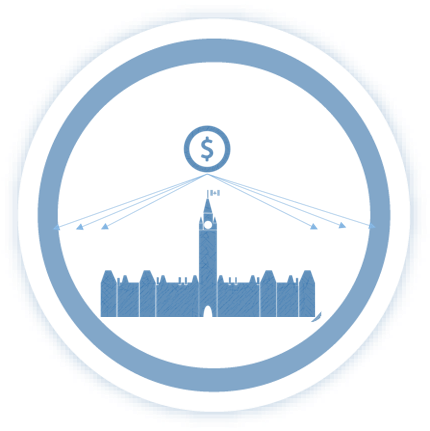 Transfer Payments
7
[Speaker Notes: Let’s compare grants vs contributions:

Grants tend to be a lower risk funding mechanism. Work carried out under a grant agreement is usually simple and straight forward. There are little to no partners involved, duration is short and materiality is low. In some cases the duration can be long and the materiality high, but that’s usually reserved for recipients that the department has a long history with and knows what their capacity is. 

Progress and financial reporting are almost non existent, meaning there’s a lot less departmental oversight. We tend to give the money out and trust that the organization will spend it as agreed to.
A great example of a grant is a Canada Student Loan. You qualify for the loan if you meet the requirements set out. It’s a pass or fail. 
Another great example can be seen in the Controlled Substances and Cannabis Branch. In 2019 they invited youth in schools and community centres to apply for micro-funding to help address the issue of tobacco and cannabis use. Applicants had to fill out a quick 2-page application form, which Health Canada then verified against its funding parameters. If they got a “check mark”, it meant they passed and received $1000. In terms of reporting, it was as simple as sending a copy of a Tweet or an Instagram post, or sending a picture of an event held. 

Contributions are a different type of funding mechanism where the risk tends to be higher. Work carried out under a contribution agreement is more complex. There are often multiple partners involved and various different funding sources. For example, funding may be coming from the department, the provinces & territories, and a few private sector organisations, and if any one of the funders pull out, the entire project falls through - this is a risk.

Contribution agreements tend to be higher dollar value and can be anywhere from a short 6-month duration to over 5 years.  
There are more Progress and Financial reports required annually. Reporting frequency can be as little as bi-annually or as much as quarterly, depending on the assessed level of risk.  
Progress reports provide us with updates on the status of the project. They tell us what has been achieved to date, what is falling behind schedule and how close or far we are from achieving program objectives. This information feeds back into our program and allows us to make adjustments if needed and helps us build better programs and projects.
-Financial reports go hand in hand with the progress reports. Recipients tell us at the onset of the project how much they need and for what. When they report, they tell us how much they spent and on what. Expenses incurred should align with the progress reports submitted.  

The department can receive funds for grants or contributions. Each sit in a different pot of money so they are not always interchangeable. For example, if we get grant funds, we can usually convert them into contribution funds since there is more accountability and rigour when using contribution funds. The reverse however, is not true.

At Health Canada, most of our transfer payment budget is made up of contribution funds.]
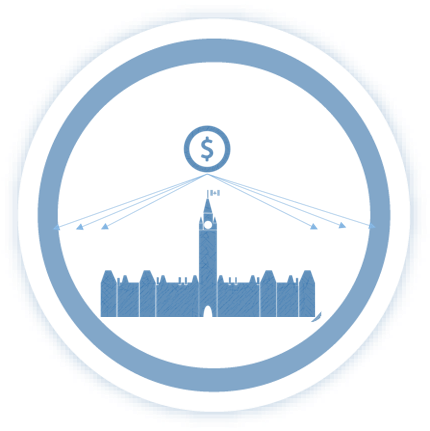 Transfer Payments
Where does the money come from?
Answers:
Why?
What?
Answers:
How?
How much $?
8
[Speaker Notes: Transfer Payment Programs are publicly funded, so the money ultimately comes from tax payers.

A Memorandum to Cabinet (MC) is normally prepared by policy analysts and is used to identify and outline a need in the community and what the government can do to meet that need (also known as a policy idea). This process is departmentally coordinated through Cabinet and Parliamentary Affairs Directorate in Health Canada’s Strategic Policy Branch.

A Cabinet Decision is required in Parliament to approve a policy idea within an MC which will eventually result in a new, or enhancements to an existing, Transfer Payment (TP) Program. 

A positive Cabinet Decision provides the Policy Authority for the new or enhanced TP Program. This means that a Budget must be approved next. At this stage, we need to further justify why this TP Program is needed and what specifically we are trying to achieve with it.

Note that while MCs are the most common avenue, Policy Authority may also be provided through other means, such as the Budget or a Prime Minister’s letter. 

The next step is a Treasury Board Submission. This is normally prepared by program analysts and provides details on program implementation such as costs, expected deliverables and outcomes, risks, stakeholder engagement, and other considerations such as official languages, and sex, gender and diversity. This process is departmentally coordinated through Resource Management Directorate in Health Canada’s Chief Financial Officer Branch.

Program Terms and Conditions is an annex to a Treasury Board Submission that sets out the parameters under which transfer payments may be made for a given TP Program (note that this document does echo or detail some of the elements included in the main body of a Submission). The Terms and Conditions include details regarding the objectives we want to achieve, the results we expect to see, who we want to fund, what activities we want to fund, how much we can spend per year, etc. The broader the Terms and Conditions, the more flexibility the TP Program has to adapt to unforeseen circumstances. If the Terms and Conditions are too specific, they become restrictive and we are limited with what we can and cannot do. The only option at that point would be to amend the Terms and Conditions. The key is to find the proper balance.   

Program Authority is provided once a Treasury Board Submission is approved. The money can now be transferred to the department’s budget.]
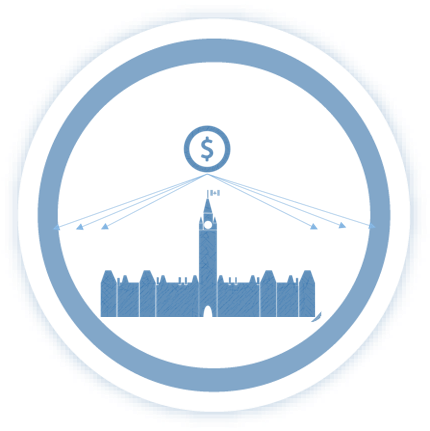 Transfer Payments
Parliamentary Financial Cycle

Interim supply = 25%
(you will get asked)

Full supply / Sups A= June

Sups B = December

Sups C = March
*Latest date by which House of Commons must concur in Estimates and approve the associated appropriation act
9
[Speaker Notes: Let’s take a quick look at how the Federal Budget works since parts of this process directly affect the work that we do.

Just before the start of a fiscal year, the Main Estimates are tabled. The Main Estimates identify planned government spending for which we need to seek Parliament's approval for each fiscal year. For example, the amount of funds required by each existing TP Program is listed in the Mains Estimates.
 
In April of each fiscal year, the department is sent a portion of the funding required. For most TP Programs it is often 25% of the total annual amount required. This is called an interim supply. If there is a need to get more than 25% in April, or the full amount, the program needs to flag that requirement in advance. CFOB does a call out each year to the TP Programs for their input, at which time the specific amounts can be submitted. The balance of the funding (known as full supply) is provided in June.  

It is important for TP Programs to know what their recipients’ funding needs will be in the first quarter (or Q1) in order to properly forecast interim supply needs. 

It is also important for TP Programs to know that their full supply must be spent in the same fiscal year that it was received. If not spent, the money is no longer available to the TP Program. In cases where an unforeseen delay in getting an initiative started occurred and some (or all) of the funding cannot be spent in the same fiscal year that it was received, a request to Treasury Board can be made to re-profile funds to the next fiscal year. This of course, will only be considered for substantial funding amounts (in the millions).]
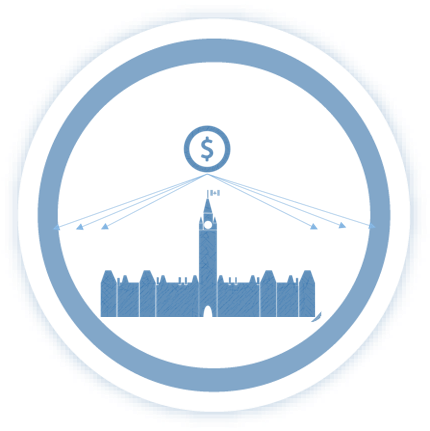 G&C Parameters
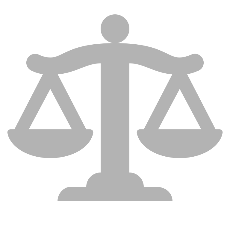 Policy on Transfer Payments 
The Policy on Transfer Payments sets out broad roles and responsibilities for Treasury Board, the President of the Treasury Board, the Secretary of the Treasury Board, ministers and deputy heads in the design, delivery, and management of transfer payment programs.
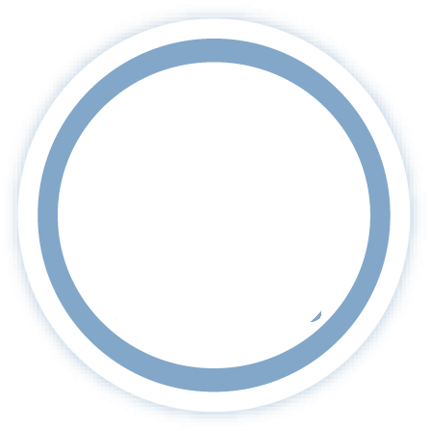 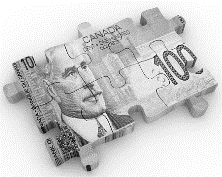 10
[Speaker Notes: Every department that deals with transfer payments must adhere to this Policy. Its objectives are to ensure that TP Programs are managed with integrity, transparency and accountability and in a manner that is sensitive to risks; are citizen- and recipient-focused; and are designed and delivered to address government priorities in achieving results for Canadians.]
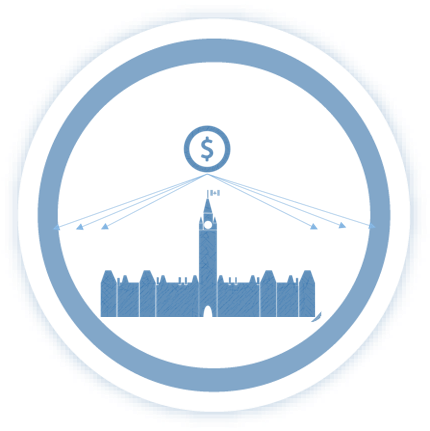 G&C Parameters
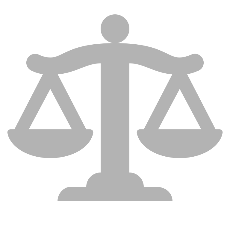 Directive on Transfer Payments
The Directive on Transfer Payments supports the objectives of the Policy on Transfer Payments by establishing mandatory operational requirements for departmental managers of transfer payment programs and transfer payments. 
The Guidelines on the Directive on Transfer Payments focuses on providing context, interpretation and more detailed explanations of key requirements and specific topics. It is designed to support departmental managers in their understanding and implementation of the Directive.
11
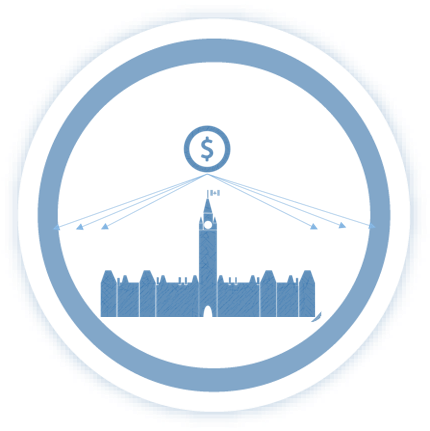 G&C Parameters
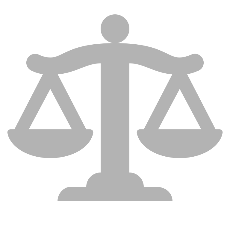 Program Terms and Conditions 
An annex to a Treasury Board Submission that sets out the parameters under which payments may be made for a Transfer Payment Program.
Programs have specific Terms and Conditions, which normally include:

Purpose and Objectives
Authority 
Expected Results
Eligible Recipients, Activities, Expenditures
Application and Assessment Criteria
Reporting Requirements
Basis for Payments
OL and SGBA+ Requirements
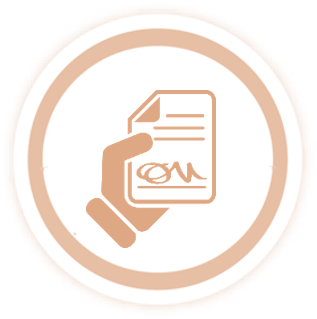 12
[Speaker Notes: The final key legal piece that must be adhered to when delivering a TP Program is the Terms and Conditions of the Program.

While the Policy and the Directive on Transfer Payments outline at a higher level the roles and responsibilities, and the controls you need to have in place, the Program Terms and Conditions outline the operational parameters of the TP Program.

If we want to make changes to Program Terms and Conditions, we can go back to Treasury Board to get these changes approved. In some cases, if the changes are considered minor, the Minister can approve them as outlined in the Policy on Transfer Payments.]
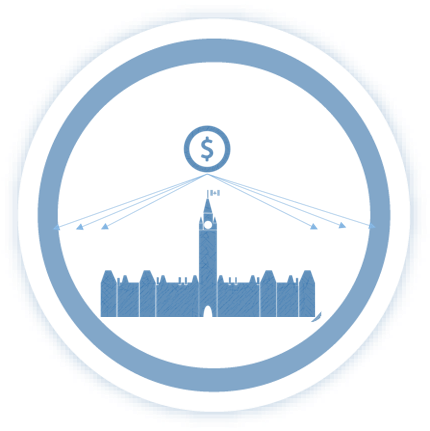 G&C Parameters
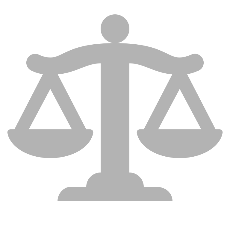 Financial Administration Act 
The Financial Administration Act (FAA) guides the work of public servants and provides the cornerstone of the legal framework for financial management within the Government of Canada. Under the FAA, the Treasury Board has authority over financial management matters and other matters relating to the prudent and effective use of public resources.
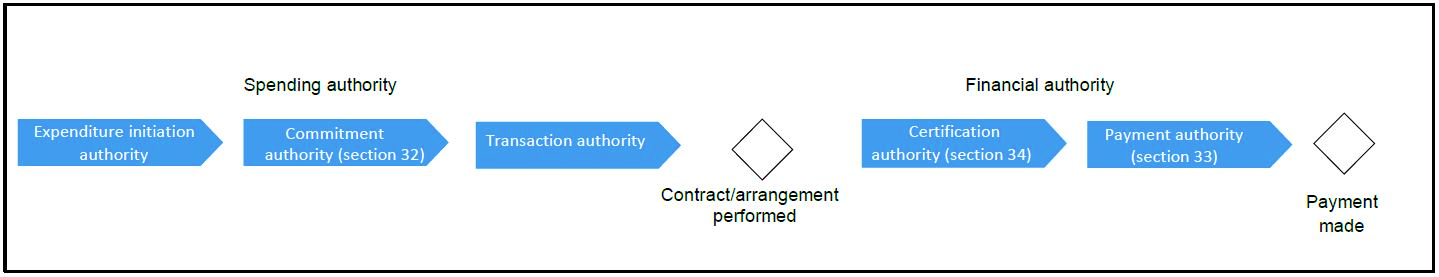 13
[Speaker Notes: This and the following slides will review the key legal pieces that govern a TP Program.

Let’s review the authorities within the FAA and how they relate to transfer payments at Health Canada. The following order is important to Health Canada, and varies slightly from the diagram in the slide: 

Section 32 – Commitment Authority: When a delegated authority (i.e. Cost Centre Manager) signs off on Commitment Authority, they are confirming that there is enough money in the budget for a specific initiative. 

Expenditure Initiation Authority: When a delegated authority (i.e. ADM or AADM) signs off on Expenditure Initiation Authority, they are confirming that it’s ok for the department to enter into a legally binding funding agreement that will result in expenses being incurred to achieve expected results X, Y and Z.

Transaction Authority: When a delegated authority (i.e. DG or Director) signs off on Transaction Authority, they are legally binding the department to a funding agreement with another organization.

Section 34 – Certification Authority: When a delegated authority (i.e. Cost Centre Manager) signs off on Certification Authority, they are confirming that requirements have been met and are providing authorization for a payment to be made. Authorization is normally based on one of two things:
an approved work plan and forecast of cash flow requirements (for a funding agreement that provides advance payments); or 
an approved progress report demonstrating what work has been accomplished so far, as well as a record of expenditure which outlines the eligible expenses incurred (for a funding agreement that provides reimbursement payments) 
	
Section 33 – Payment Authority: When a delegated authority (i.e. Finance Officer in CFOB) signs off on Payment Authority, they are confirming, via Section 33 checklist, that everything is in accordance with the FAA (i.e. valid agreement in place; signatures by proper delegated authorities with active specimen signature cards; etc.)]
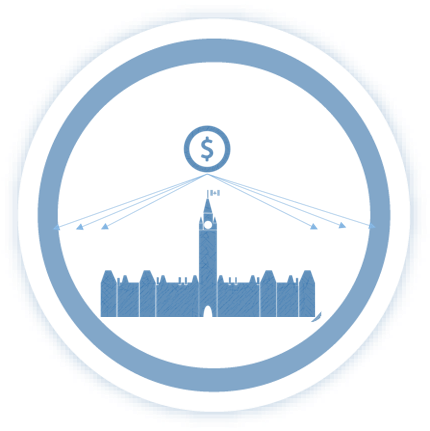 G&C Program Lifecycle
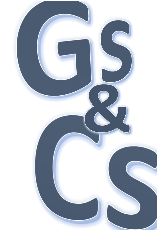 The G&C Program Lifecycle – TBS Wheel
Gs&Cs are key to furthering the government’s broad policy objectives and represent a large part of annual government spending. They are the instruments through which policy ideas become projects on the ground.
Learn more: https://www.gcpedia.gc.ca/wiki/Grants_and_Contributions_Information_Portal
14
[Speaker Notes: This is the G&C Program Lifecycle Wheel developed by Treasury Board. It is divided into 5 key stages: 

Program Design
Receipt and Assessment of Funding Requests 
Funding Decision and Agreement 
Funding Agreement Administration
Assessment of Program Outcomes 

The next few slides will go through these stages in a bit more detail.]
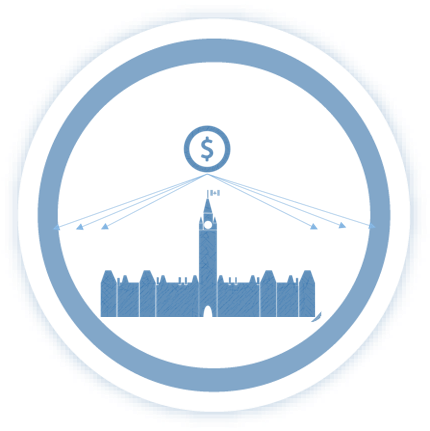 G&C Programs
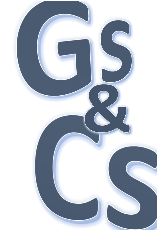 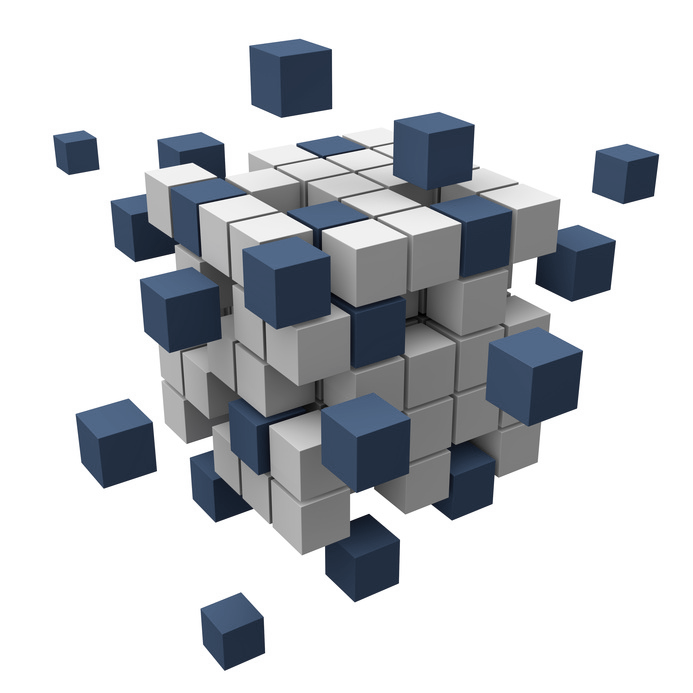 1. Program Design
Before creating a Transfer Payment Program, here are a few things to consider:

What is the need?
What are we trying to achieve?
How can we best address the issue?
How will we know we’ve achieved results?
Who are we going to work with in the community?
How will we account for diversity?
How will we promote the program?
15
[Speaker Notes: Program Design starts when drafting a Memorandum To Cabinet, and continues all the way through to drafting Program Terms and Conditions.

Other questions to consider at the Program Design stage include:
Why do we need this TP Program? Is there evidence to support our need? Who are we trying to reach? Is there a target population we should focus on? Are there specific geographical areas we should focus on? Is similar work being done elsewhere? What are some best practices? What results are we looking for short term, medium term and long term? How will we measure results? What information will we need to collect?  

When a TP Program isn’t well thought out, it can be very difficult to figure out the best path to achieving positive and impactful results.

Once a TP Program is in place, the next step is to market/promote it for delivery by eligible individuals/organizations. These individuals/organizations will carry out the work required in order to achieve the objectives of the TP Program. The main mechanism to market a TP Program is through an online competitive Call for Proposals.]
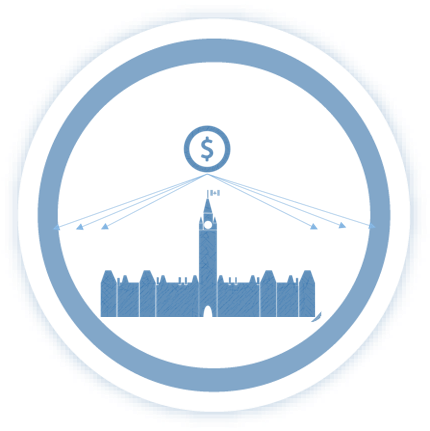 G&C Programs
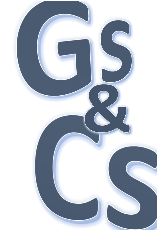 2. Receipt/Assessment of funding requests
Getting proposals
Develop materials for LOI/CFP
Launch LOI/CFP
Receive project proposals through:
Unsolicited proposals (we didn’t ask)
Proposal development (we worked with them)
Calls for proposals (we asked)
Approval from the higher ups
Assessing proposals
Tracking
Initial screening
Assessment
Letter of intent (sometimes)
Full proposal
Review committee (sometimes)
Recommend project proposals
16
[Speaker Notes: GETTING PROPOSALS
Funding requests (aka, project proposals) come to the department by various channels.

Sometimes people in the community have great ideas so they send project proposals directly to the Minister of Health. These are called unsolicited proposals.

Then there are times when we participate in proposal development. This is a very common practice here at Health Canada because we have a lot of TP Programs with a named recipient. In those Program Terms and Conditions, only 1 eligible recipient is specified, meaning all program funds go to that 1 recipient to carry out specific activities. So if we know that their funding agreement is expiring soon, we will start talking to them about their next piece of work/their next agreement. A lot of back and forth and negotiation usually takes place to develop a draft proposal and work plan.

For our multi-project TP Programs we do something called a Call for Proposals (CFP). This is where we launch a competitive process out to the public, something like a job posting. Individuals or organizations will apply and we review the proposals and pick the ones that we are interested in funding. This process takes more time in terms of planning.  

Here are some options for Calls: 

-There is the Public Call for Proposals – where we post on our website and anyone that fits the parameters and policy intent can apply. i.e. we are looking at funding non-profit organisations that are in rural communities to do XYZ.

-Alternatively, there is the Targeted or Directed Call for Proposals – this can be used if we feel that our policy intent is best achieved through a specific type of organization. For example, we may target a Call only to universities. We can reach out to them directly and say Health Canada is doing this Call and if you are interested in applying here are the parameters. We can target the call even more if we know that only 6 universities deal with the specific issue we are looking to fund. 

When we are planning for a Call, there is a lot to consider. For example:

What are we trying to achieve with this particular Call? Is there a political push or ministerial influence? What specific policy piece(s) are we trying to move forward? Are we focusing on achieving just one of the program’s objectives, or all of them? Are we looking at big orgs or are we looking at smaller ones? Maybe we are interested in geographic distribution, or are we looking at top scorers following our assessment? If we are looking at geographic distribution, maybe the organization won’t have the highest score, but we still want to fund it because it was the only one in the North West Territories that applied and our intent was to spread projects all across Canada. 

Once we’ve answered these and many other questions, we should have a clear idea what our Call and our Call materials will look like. The next step is to get ADM approval to launch the Call, and to give the Minister’s Office a heads up. 
Once we get the green light we can complete all Call materials in both official languages. Key documents include the Application Form and our Assessment Form. Finally, once materials are ready, the Call can be launched. It can be opened for a couple of weeks or a couple of months, or it can even be a continuous intake process. 

Note that during a Call for Proposals there is no communication between the department and applicants. We will acknowledge receipt of their application via email, but that’s it. The next time they should be hearing from us is once we’ve decided to fund them or not.

ASSESSING PROPOSALS
When we launch a Call we can get anywhere from 10 to hundreds of proposals. That’s why it’s so important to have a proper system (i.e. master Excel spreadsheet) in place to track everything that comes in.

Our assessment process can have a number of different layers.

-We can start with an initial screening process to determine quick things like, did they respect the application deadline? did they answer all the questions? did they attach everything we asked for?

-Then we can move on to a more fulsome assessment. Typically we have one person from program and one person from policy to look at each proposal and score them. Other times we may need to bring experts on board and create a review committee. We would have thought about the assessment criteria and the scoring method before we even launched the Call to ensure consistency in the assessments. We also want to have any special circumstances outlined in advance. For example, if we want equal distribution across the country there might be some language in the Call materials that says “special consideration will be given to geographic distribution”. This provides us some flexibility when we score project proposals and all the top scorers are from two provinces only. Since we cannot just fund projects in these two provinces, we need to look at lower scoring projects in the other provinces to get the geographic distribution we are looking for. 

-If the policy idea or Call is too broad, we could end up with 500 proposals to assess. To help narrow down the number of proposals, we may ask for a Letter of Intent (LOI) first. This is a short 2-3 page submission which very briefly outlines the project idea and implementation. We review the LOIs and invite only those we select to submit a full proposal. This may seem like a lot more work upfront, but you don’t want to be reviewing 500 full proposals when you know you can only fund 30 projects. This is usually a good approach when the policy idea is something new and where we have no idea what the uptake will be like. 

-Once we have assessed all the proposals, it is time to make a recommendation to the ADM/AADM regarding the projects selected for funding. This is done using the Funding Approval Form (aka, the FAF).]
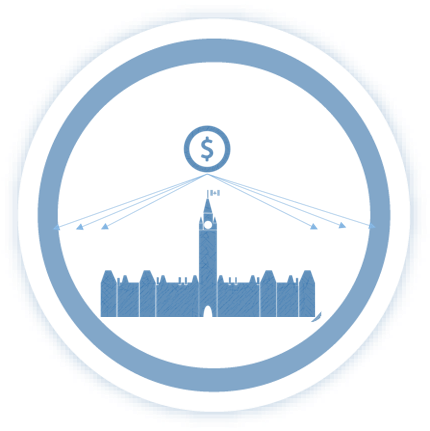 G&C Programs
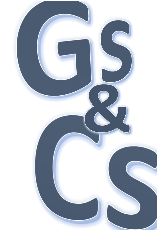 3.Funding decision and Agreement

Final decision/approval 
Administrative details
Risk Assessment
Activities, deliverables, outcomes
Legal Funding Agreement
Authorised signatories
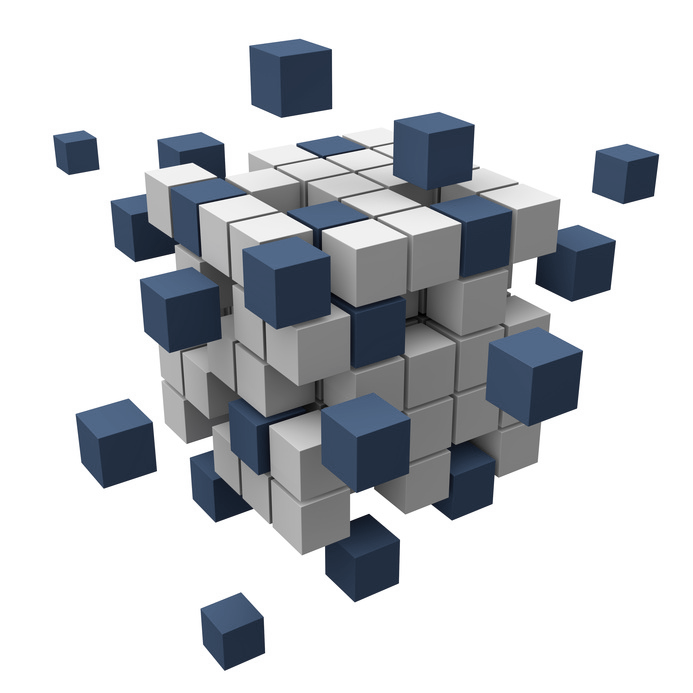 17
[Speaker Notes: Only once a FAF is signed by the ADM/AADM, providing Expenditure Initiation Authority, can we advise the successful applicant and begin negotiations to set up a legally-binding funding agreement. 

Administrative details involve getting all the necessary information we need in order to do business with the successful applicant, such as direct deposit information for payments.
  
A Risk Assessment (aka, General Assessment) is conducted on the successful applicant and the project and determines such things as the frequency of reporting and monitoring required. For example, if assessed as high risk, a progress report will be required 4 times a year, a opposed to 2 times a year if assessed as low risk.  

Now we can start setting up the actual funding agreement. Although we have funding agreement templates to use, there are still some blanks to fill, legal provisions to select, and Appendices to complete. The latter is by far the most important step as the Appendices outline the specific details (i.e. activities, deliverables, outcomes) surrounding the project which will be used by the TP Program to keep the recipient accountable for what they agreed to do. If we did a Call, we would not have discussed the project proposal with the recipient yet, so this may be the first point of contact with them. This is the opportunity to clarify anything in their project proposal if needed. It is important that we fully understand what the recipient is intending to do. Sometimes we use the same words, but they do not mean the same thing, so we need to be clear and on the same page from the beginning. 

Once both parties are comfortable, the legal funding agreement (including the appendices) is sent to the recipient for signature by one of their authorised signatories, then returned to us for signature by the departmental delegated authority. Once the agreement is signed by both parties, it becomes legally binding - holding both parties accountable. Now the recipient can begin work as planned and we can begin the agreement management stage.]
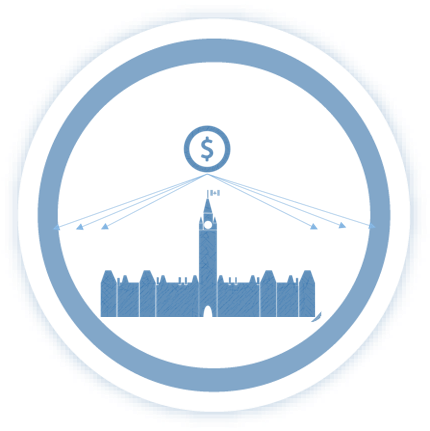 G&C Programs
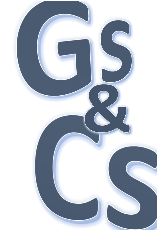 4. Funding agreement administration

Building a relationship

Start spending $$
Reimbursement or Advance

Project monitoring
Annual work plans and cash flow forecasts
Progress and performance reports, and records of expenditures 
Informal check-ins (How are things going?)
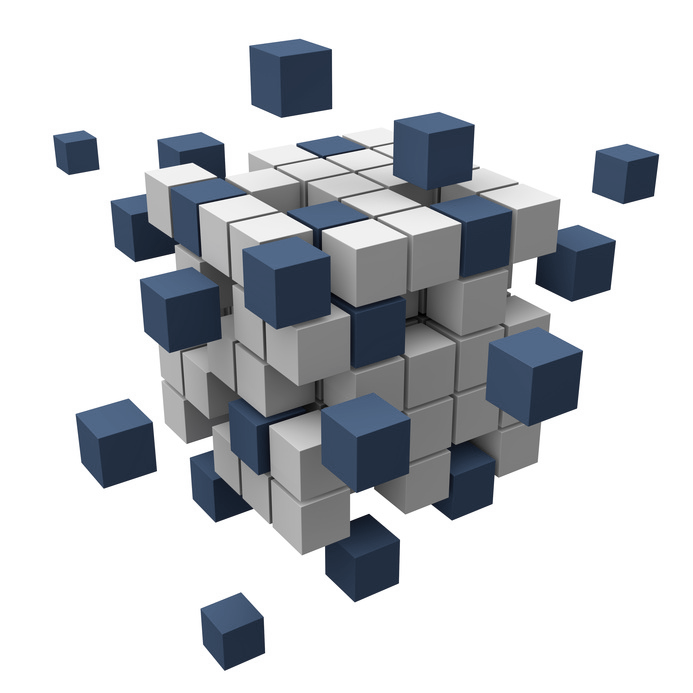 18
[Speaker Notes: A lot of agreement management is based on building a relationship. You are going to have some organizations that have done this kind of work before, they know what kind of detail to provide in their reports, they call you back right away and answer all your questions. Then there are other organizations which you may need to support a bit more, give them templates, ask for more detail and in general, follow up more. We should aim to have a good rapport and relationship with them where we can just pick up the phone anytime and get an answer to a question, and where they feel comfortable enough to let us know when there are delays or issues that impact the project. 

Agreement management is also aligned with what was agreed to in the original signed funding agreement. 

First we have the funding requirements: reimbursement payments or advance payments. If the funding agreement requires us to provide advance payments, then the recipient will have submitted a Cashflow Forecast which we will use as the basis to issue that first advance payment so that the recipient can start spending on the activities they set out to do. If we are providing reimbursement payments, we need to wait to review and approve the progress report on activities and the record of expenditures to be submitted by the recipient before a payment can be made.  

As the funding agreement progresses, ongoing project monitoring is key. The obvious part of monitoring is reviewing the activity progress reports and the reports on expenditures. The biggest mistake when reviewing reports is they are often reviewed independently from one another. Activity progress reports should align with reports on expenditures, and both should align with the activities and expenditures outlined in the funding agreement. Reviewing recipient reports however, is not always enough. It only provides a small part of the picture. Reaching out to the recipient to ask questions will show interest in the project and will help to build a good relationship. Simple questions like – how are things going, what is working well, what are some challenges, do you need to make some adjustments, will the current cash flow still meet your needs? If something is on the horizon, they may share that over the phone, but not in a report. 

At the start of a project, the recipient provides a plan on how and when they anticipate activities to take place. In reality, things may change along the way due to unforeseen circumstances. Maybe webinars are not working because the target group is in a remote northern location and the wifi connection becomes too week in the dead of winter. This activity now has to be moved to the summer. This is all fine and can be reflected/updated in the recipient’s plan, but it is our responsibility to know why some things are changing and to decide whether we are comfortable with those changes. In general if they are changing how they are doing something, but are still aiming for the same results, we should be supporting them. On the other hand, if they want to change things like their target audience and geographic location, we should be consulted to ensure the changes align with our policy idea and the intent of the original project proposal that was approved by the ADM/AADM.]
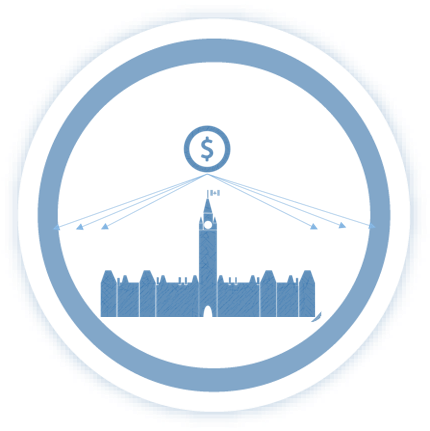 G&C Programs
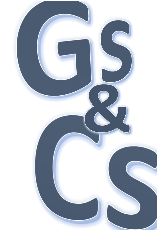 5. Assessment of program outcomes

Closing the funding agreement 
Outstanding obligations? 

Final review
Did the project achieve what we hoped it would?

Lessons learned 
Recipients are our eyes and ears in the community
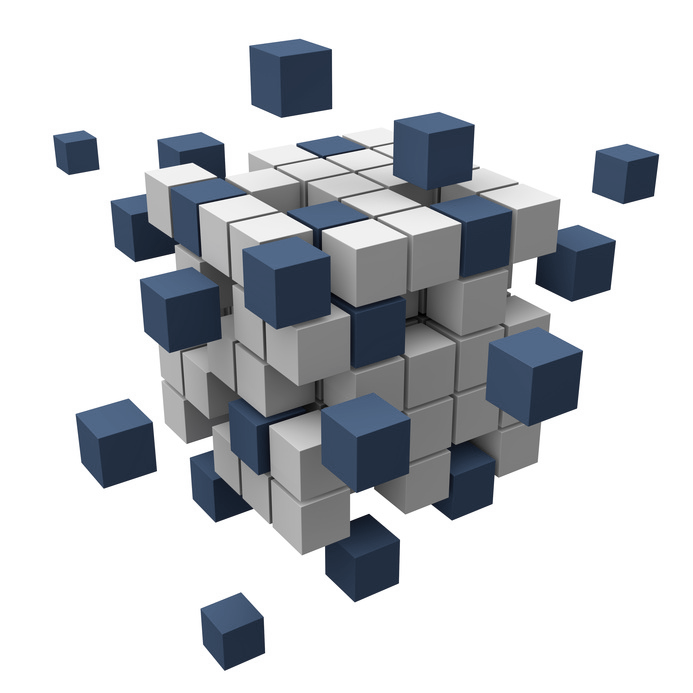 19
[Speaker Notes: When the funding agreement expires, it is important to make sure that there are no outstanding obligations from either party. This means that all payments have been made, any outstanding balances in funding have been addressed, any debt (account receivable) owing has been actioned, and all reporting requirements for each fiscal year have been received and approved. A file closure attestation form is required to formally close-out the funding agreement. 

Throughout the funding agreement the recipient provides reports and updates. At the very end, it is equally important for the TP Program to look back on the entire project with an analytical lens to asses if it did what it intended to do. Do the PROJECT results reflect the desired PROGRAM outcomes? If not, what was not achieved? Could this have been prevented? What could have been done differently? Documenting the findings of this analysis is good practice as it could help inform future projects. It is also valuable information that can be used at the time of the Evaluation which is required every 5 years to see if the TP Program is achieving what it set out during the Program Design Phase. This also ties into to the last point – lessons learned.

There is a huge opportunity to learn from our recipients. They are the ones that are out in the community. They are our eyes and our ears and we should take advantage of that knowledge –  listen and ask questions. Document the lessons learned. Share with your manager and policy area. Lessons learned from one project can help us improve the next project or policy idea.]
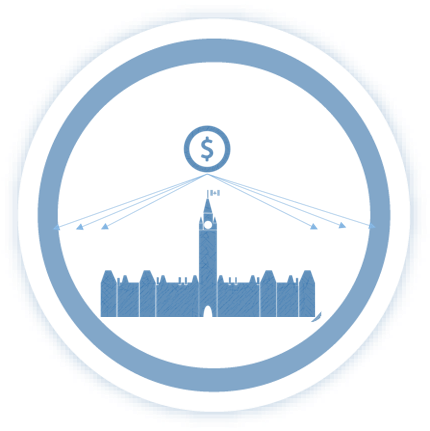 G&C Programs
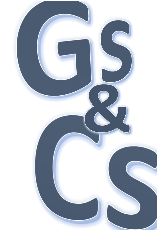 Throughout
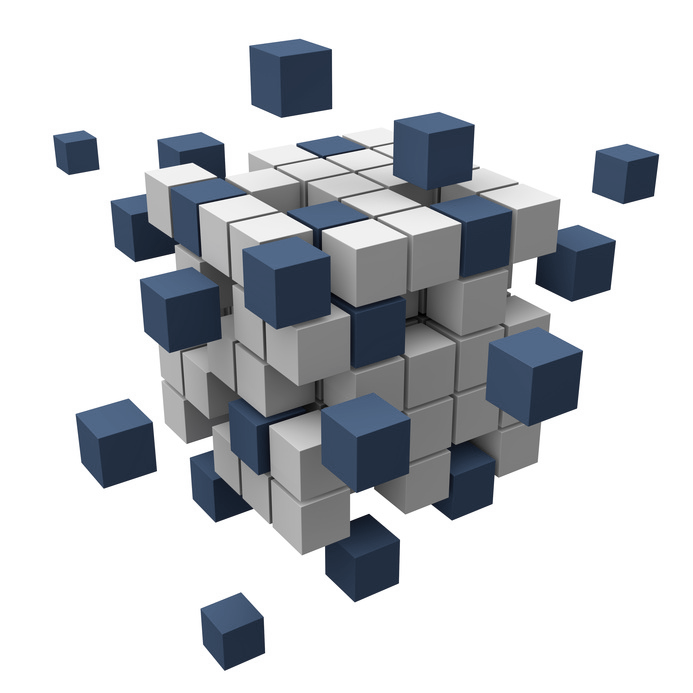 Responding to inquiries
Public
Ministerial 
Program Reporting
Risk
Program
Project
Project documentation
Service Standards
Performance Measurement
Did all our projects together achieve what we hoped they would?
20
[Speaker Notes: Throughout the G&C Program Lifecycle there are several other activities that run concurrently to the 5 key stages we just covered.

Think of a picture frame. The recipients and their projects are in the center of that picture frame. As the TP Program is being delivered, the department is responsible for certain things that keep the picture in place – think of us/the department as the frame. 

The department:
-responds to inquiries about the TP Program from the public; prepares QP Notes for use by the Minister during Question Period; develops media lines; prepares for ministerial funding announcements; and so on. 

-prepares annual corporate reports such as the Departmental Plan (DP) and the Departmental Results Report (DRR). This type of reporting is done at a higher lever to demonstrate what TP Programs are being funded with public funds and why, and how much have we spent and what results have been achieved.    

-assesses and monitors risk at two levels: 
Program-level risk is identified at the Program Design Phase (think MC and Treasury Board Submission) and is accompanied by mitigation strategies to help lower the risk for the department
Recipient/Project-level risk is done before entering into a funding agreement for each recipient, and annually thereafter

-documents decisions, the rationale to support decisions, any considerations that will impact the project, important discussions, etc. Why is this important? Several reasons, but here are a couple. First, program officers assigned to a project file often change – you won’t know what was discussed or agreed to in the past if it’s not documented. Second, audits – whether it’s our Internal Controls Unit reviewing our files or the Office of the Auditor General conducting an audit, they will want to know where the information or the report is, why were reports late, why a particular expenditure was allowed, and so on.   

-reports on service standards. Health Canada has 2 service standards that apply to grants and contributions:

The first is regarding acknowledging receipt of proposals. For multi-project TP Programs doing Calls for Proposals, we are obligated to acknowledge receipt of a proposal within 15 calendar days. This is simply an email confirming receipt. This is not confirming the level of completion of the proposal or to say the assessment is complete. The assessment period will follow and there is no set standard timeline for providing a response.

The second service standard is related to timely payments. Once we receive a recipient’s reports, we must review them and advise the recipient if changes are required or if we are comfortable with their submission. Once we are comfortable and “approve” them, we then have 30 business days to get the payment in the recipient’s bank account. 

-Performance Measurement is an ongoing activity. Annually, we assess and report against the Program Information Profile (PIP) and the Performance Measurement Strategy of each TP Program. This is where we assess whether we are reaching our target deliverables and outcomes. Are we getting closer or further to meeting program objectives? Do we need to make adjustments to the funded projects and/or the TP Program itself? These results, over a 5 year period, will feed into the 5 year TP Program Evaluation. The purpose of this 5 year Evaluation is to assess the relevance and effectiveness of an ongoing TP Program. This is conducted by the Office of Audit and Evaluation (OAE) and is a requirement as per the Treasury Board Policy on Results and the Financial Administration Act. The results of the Evaluation can influence the continuance of a TP Program.]
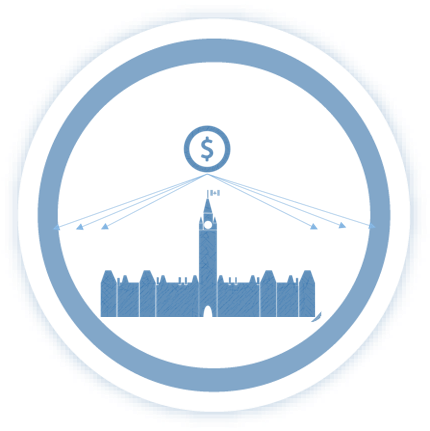 G&C Programs
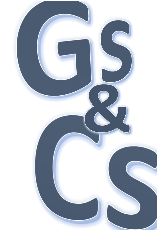 Process and Timelines
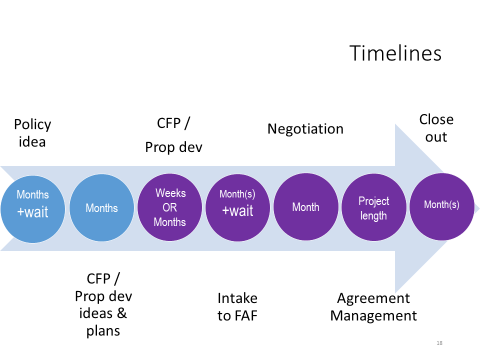 21
[Speaker Notes: In terms of timelines…

The world of grants and contributions is NOT fast moving, especially when starting from a new policy idea. How long it takes will vary based on several factors such as: 
the complexity of the policy idea, whether it is time sensitive (i.e. the budget needs to be spent before fiscal year end), who the drivers are (i.e. is the policy idea coming from the top down), etc.

The key is planning ahead. Develop a critical path for the key activities and include anticipated dates and specify which ones are out of your control. Make sure you refer to a calendar and take into consideration holidays and other potential delays. For example, you would not want your Call to close during the summer months when half your team is away and cannot help review proposals.]
Gs&Cs Programs
Gs&Cs at Health Canada
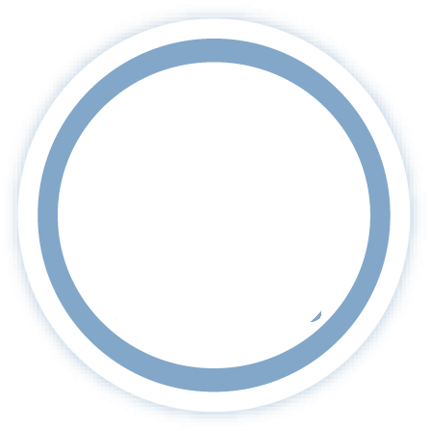 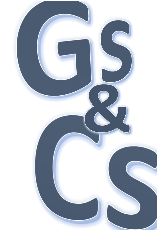 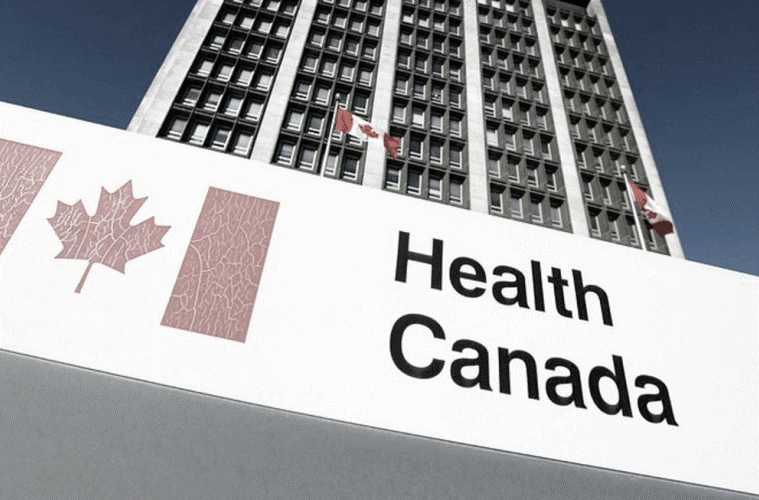 22
[Speaker Notes: Here’s a look at Health Canada’s grants and contributions landscape.  

Actual program delivery is spread out over 3 branches (CFOB doesn’t do program delivery), with the bulk of the programs and materiality in SPB. SPB is also quite unique. While it has 17 program authorities (aka, TP Programs), only 2 are multi-project programs. So 15 of the 17 program authorities specify only 1 eligible recipient. Meaning all program funds go to that 1 recipient to carry out specific activities. 

Now if we look at Health Canada in comparison to other departments, we’re high in dollar value in terms of how much funding we provide, but we’re low in volume in terms of how many projects we fund. We’re also low in the number of G&C staff we have. As touched upon earlier, unlike Health Canada, most departments have multi-project programs.]
Gs&Cs at Health Canada
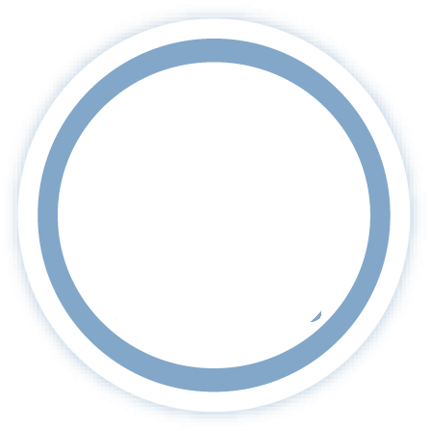 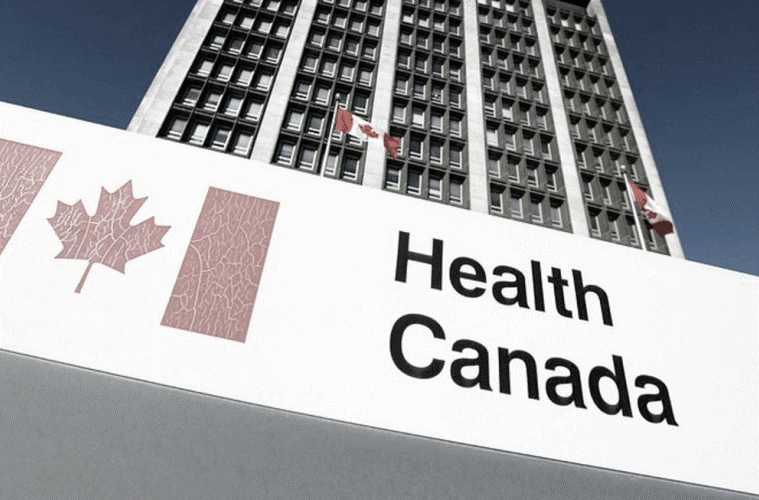 Responsibilities
23
[Speaker Notes: What is the department’s role versus the recipient’s role? 

In a nutshell, the department’s role is to understand how government works, what the policy and program intent is (and is not), and what the internal processes and requirements are for grants and contributions so that it can better assist recipients in manoeuvering through it all. Since we are dealing with transfer payments, the department must remember to remain at arms length – this means we can’t tell the recipient what activities to do or how to implement (that would be a contract), but we can guide them and make suggestions that will keep them aligned with TP Program objectives. 

Recipients should be focussed on their project and what they committed to achieve and report on. They should understand what their funding agreement means and adhere to those terms. We should be prepared to explain the terms if needed and to support them throughout the life of their project.]
Gs&Cs Programs
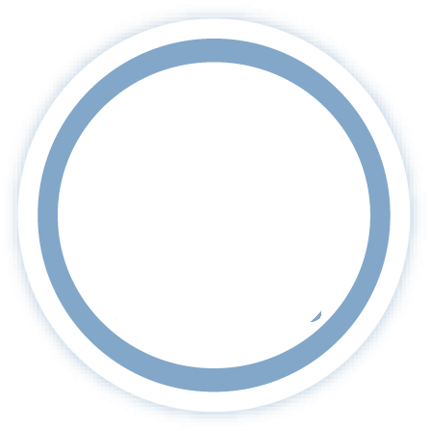 Gs&Cs at Health Canada
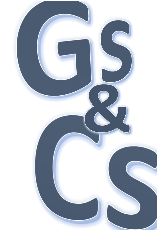 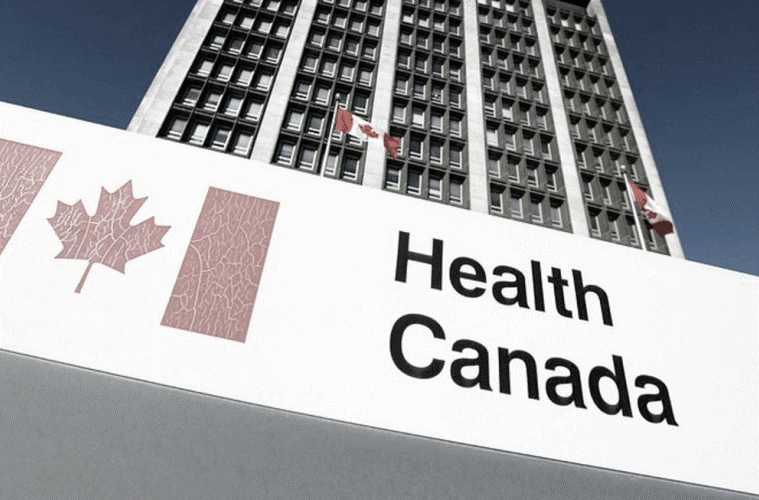 Managing Grant and Contribution Agreements at Health Canada
24
[Speaker Notes: When you work in grants and contributions you can’t work in a silo. Your work intersects with a bunch of other areas.

If we look at this diagram, in the centre we have Program Officers/Analysts and Recipients.  

The green bubbles are policy pieces that put parameters around what you can do. These are the legal bits that set out the rules. There aren’t a lot of them, but they are very important as we touched upon earlier. 

Then there are all these blue bubbles. These are the key players within the department. 
 
The Office of Grants and Contributions (OGC) resides in SPB and is made up of two units: the Grants & Contributions Innovations Unit and the Performance & Knowledge Initiatives Unit. 

Program Integrity and Reporting (PIR) resides in CSCB.

Together, the OGC and PIR support the department in all matters related to grants and contributions.

Your manager should be involved in guiding your work.

Your program’s Finance Officer helps get the money out the door by creating payment batches and requesting that they be processed by Accounting Operations.

Accounting Operations, within CFOB, is what we call the back-end of payment processing. They also process payments for the Public Health Agency of Canada (PHAC).

Transfer Payment Management Services (TPMS), also within CFOB, supports programs on all financial policy matters. They also support corporate reporting and the Treasury Board Submission process.

Corporate Resource Management Services, part of CFOB as well, helps with Memorandums to Cabinet and Treasury Board Submissions. They are the liaison between the branches and Treasury Board and provide advice and guidance.

Legal Services helps draft and review our G&C funding agreement templates… they basically ensure we keep ourselves out of trouble.

The Gender & Health Unit advises programs and recipients on how to integrate sex, gender and diversity considerations at various points in the G&C Program Lifecycle (i.e. program design; TB Submission; funding agreement set up).]
Gs&Cs Programs
Gs&Cs at Health Canada
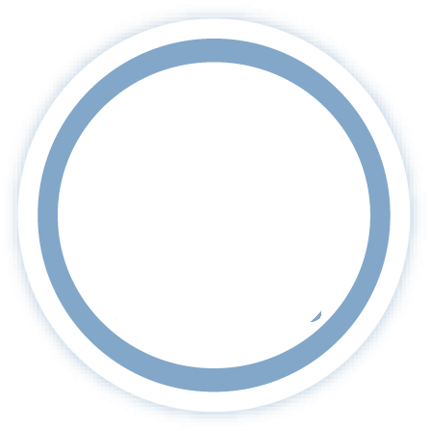 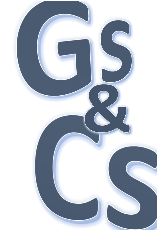 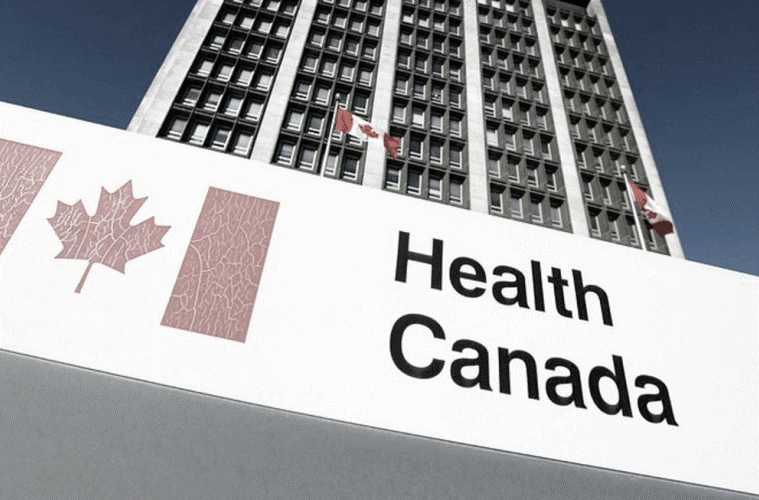 Best / better practices
G & C advice, guidance and training
Standard Operating Procedures
Quality Assurance Review 
Program Terms & Conditions 
Funding Agreements 
Database (GCIMS)
Annual Corporate Cycle 
GCIMS, year-end, reporting
Performance Measurement
Knowledge Translation
Office of Grants and Contributions (OGC)
Program Integrity and Reporting 
(PIR)
25
[Speaker Notes: Here’s a look at what the OGC does, with the help of PIR.

At their core they are here to promote best practices in grants and contributions. Corporately there aren’t a lot of written guidelines on how best to develop, implement, deliver and monitor a TP Program. However, the individuals that make up the OGC and PIR bring a depth of experience and knowledge in grants and contributions so they are well suited to engage and support staff in implementing best practices.

As mentioned in the previous slide, the OGC is made up of two units:  

1. Grants & Contributions Innovations Unit. A lot of ground is covered in this unit:
- They develop and maintain a series of tools, templates, process maps, guidelines and policies. All together these are the departmental Standard Operating Procedures (SOPs for short). The SOPs are fairly light, but they are continuously expanding and are available to everyone via Microsoft OneNote. They are developed collaboratively with programs and key functional areas such as Legal Services. Following the SOPs is important when working in grants and contributions as they keep you on the smoothest path to success. 
- They provide a quality assurance function on all Program Terms and Conditions and on all Funding Agreements (includes amendments) outside of the Controlled Substances and Cannabis Branch (CSCB).
- They develop and provide training, with a particular focus on the Grants and Contributions Information Management System (GCIMS for short). GCIMS is used by staff on a daily basis to manage grants and contributions, so training on this piece is key. 
- They support the set-up in GCIMS of any new departmental TP Program.
- As part of the annual corporate cycle, they help coordinate year-end activities, such as ensuring that transactions in GCIMS are not left outstanding before the new FY roll-outs as these may impact and prevent new year transactions.    
- They also assist in coordinating TP Program responses for Ministerial requests. 
 
2. Performance & Knowledge Initiatives Unit which can be further divided into the Performance Measurement team and the Knowledge Translation team. 

- The Performance Measurement team plays a key role in supporting TP Programs with designing, updating, tracking and reporting against their Program Information Profile (PIP for short) and their Performance Measurement Strategy. These key documents outline the expected deliverables and outcomes of a TP Program – specifically, what is the program trying to achieve in the short term, medium term and long term. They also form the basis for how a recipient’s progress will be monitored and assessed, and help demonstrate the achievement of results each year and support TP Program Evaluation. 

- The Knowledge Translation team supports TP Programs by helping them consider how knowledge produced by a program or a recipient organization will be disseminated and implemented. This is essential for maximizing the impact of funded activities.]
Gs&Cs Programs
Gs&Cs at Health Canada
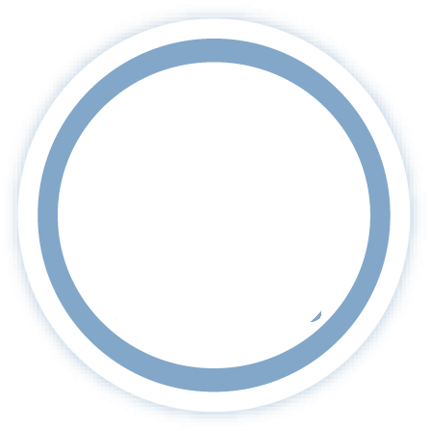 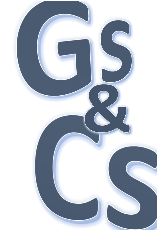 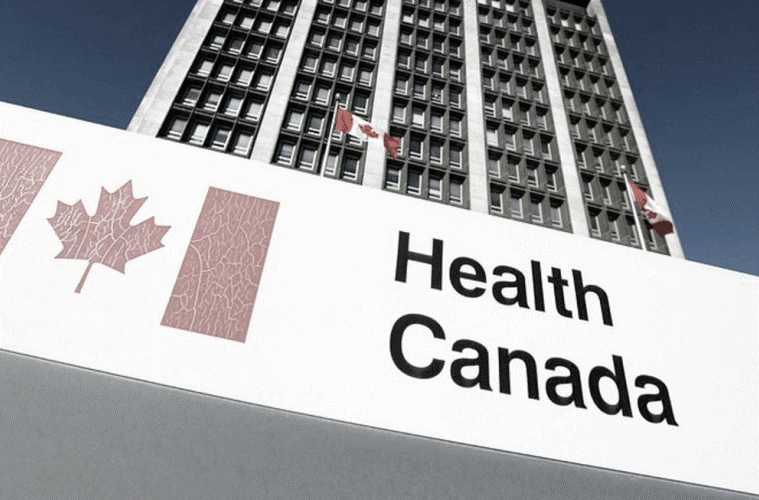 Contact Us
Office of Grants and Contributions (OGC)
officeofgsandcs-bureaudesssetdescs@canada.ca
Program Integrity and Reporting 
(PIR)
For staff in the Controlled Substances and Cannabis Branch:

hc.pirhub-centreipr.sc@canada.ca
26